R in Academic Finance(From Theory to Practice)
Sanjiv R. Das
Professor, Santa Clara University
Department of Finance
http://algo.scu.edu/~sanjivdas/

R Finance Conference
Chicago May 2013
Outline
General Principles.
Performance computing for Finance. To start: Using R in parallel, and with C (also with Python). 
Identifying systemically risky financial institutions using R network models.
Modeling the optimal modification of home loans using R
Goal-based portfolio optimization with R
Identifying venture capital communities with R
Using R to deliver functions/models on the web, and for pedagogical purposes.
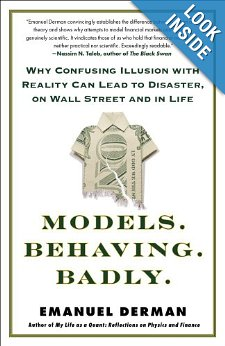 THEORY

MODELS

INTUITION
“He convincingly establishes the difference between model and theory and shows why attempts to model financial markets can never be genuinely scientific. It vindicates those of us who hold that financial modeling is neither practical nor scientific. Exceedingly readable.” —Nassim N. Taleb, author of The Black Swan
General Principles
No theory, no paper. 

Inference Stack:
Theory
Causation
Prediction
Correlation

Computational Theory (e.g. sets in R)
Small data


Big data
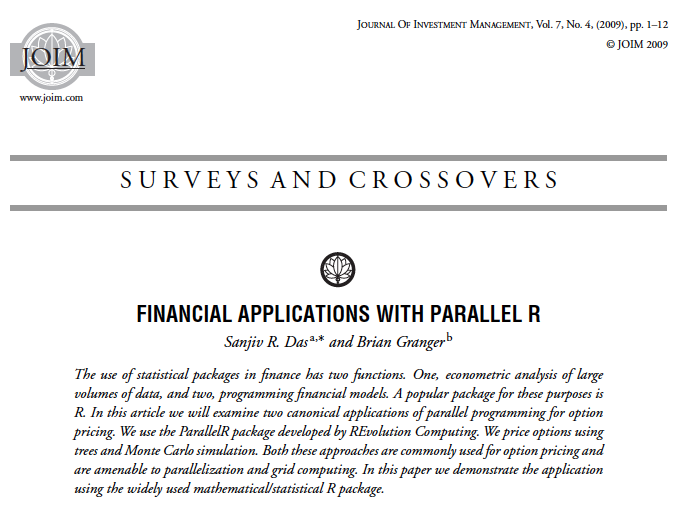 Finance is replete with embarrasingly parallel problems.
Calling C from R: An Example of Tax-optimized Portfolio Rebalancing
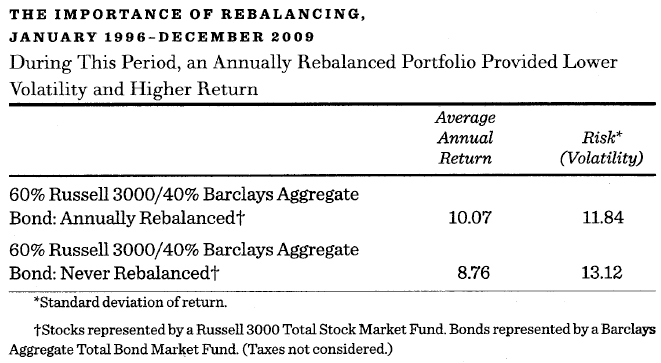 Calling C from R: An Example of Tax-optimized Portfolio Rebalancing
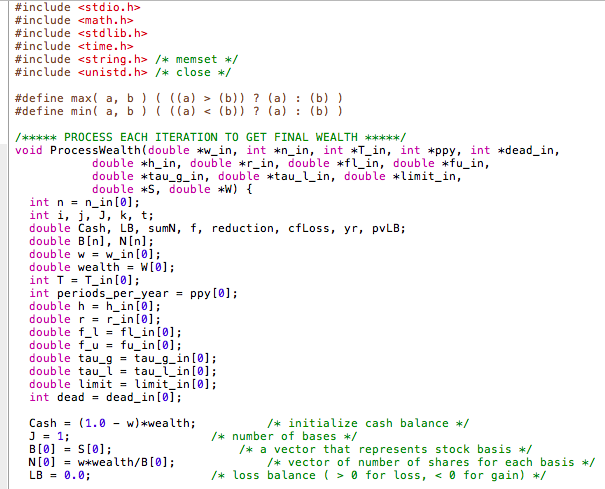 R CMD SHLIB tax.c
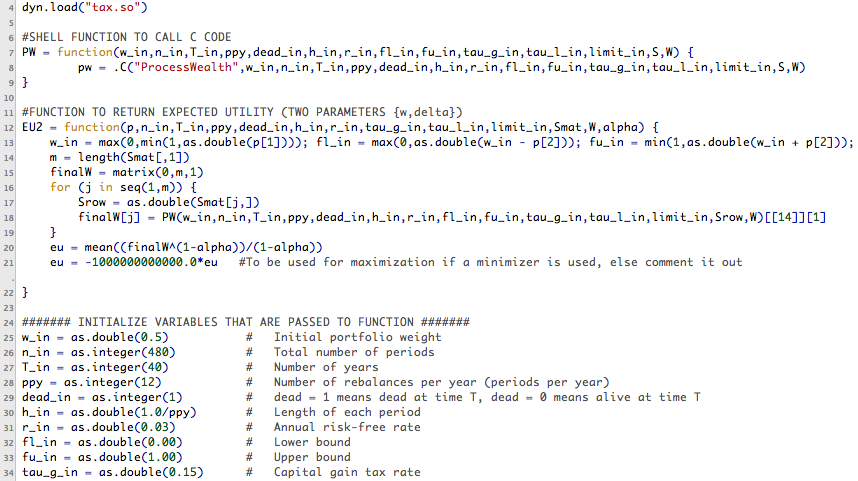 Comparative Statics
Managing Systemic Risk by analyzing networks using R (and other tools) The MIDAS Project @IBM
Paper: “Unleashing the Power of Public Data for Financial Risk Measurement, Regulation, and Governance” (with Mauricio A. Hernandez, Howard Ho, Georgia Koutrika, Rajasekar Krishnamurthy, Lucian Popa, Ioana R. Stanoi, Shivakumar Vaithyanathan) IBM Almaden) [IEEE Data Engineering Bulletin 2011]
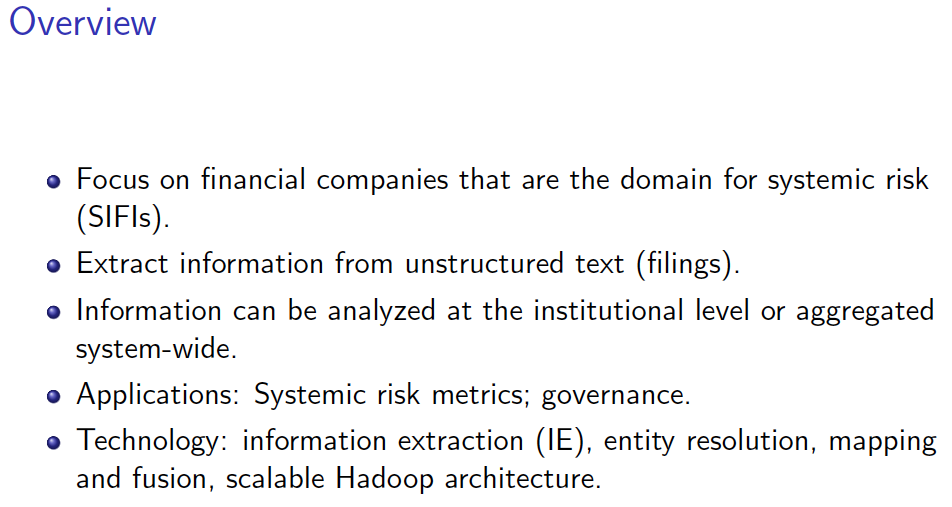 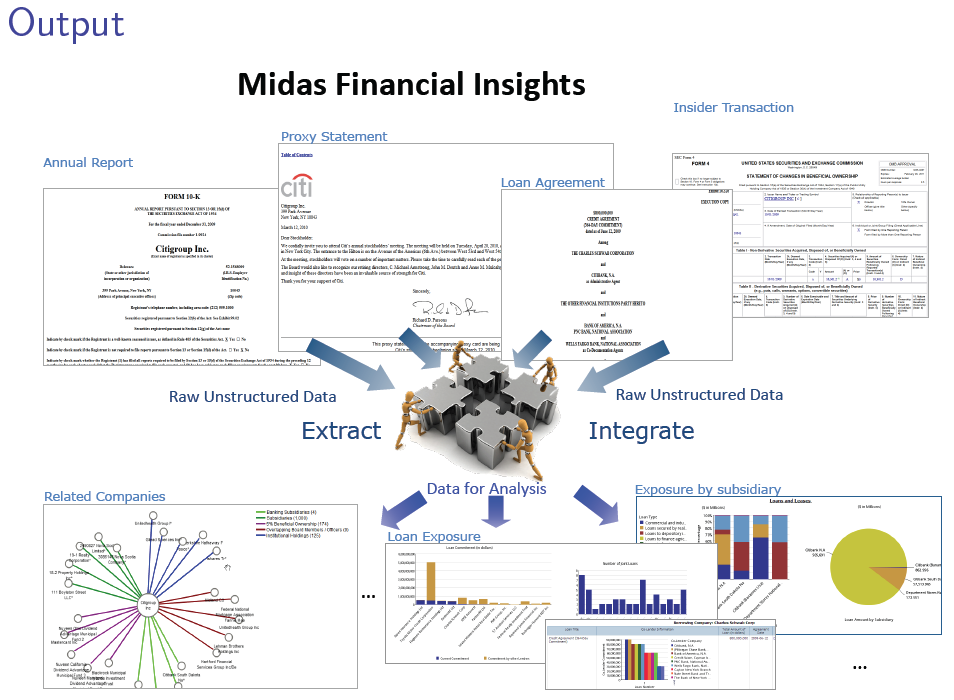 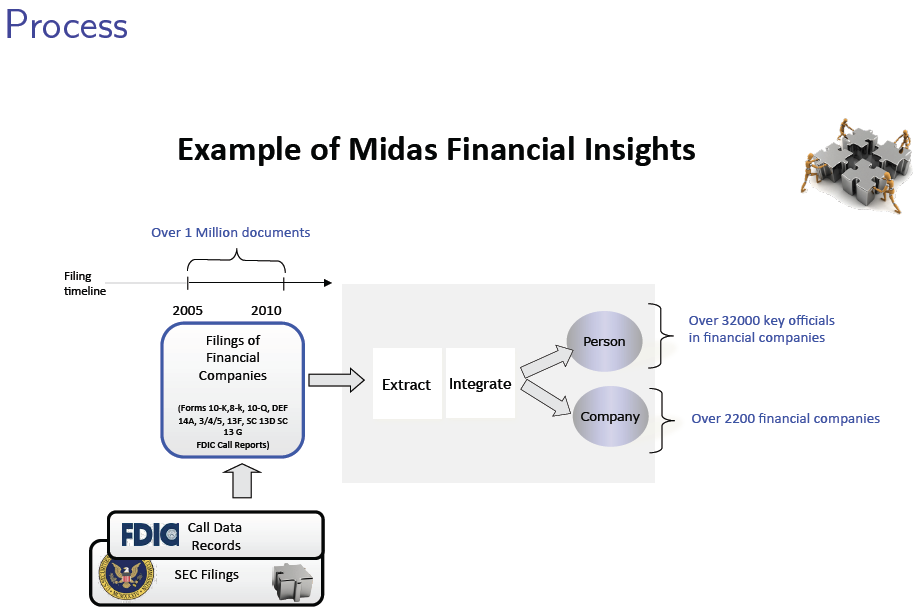 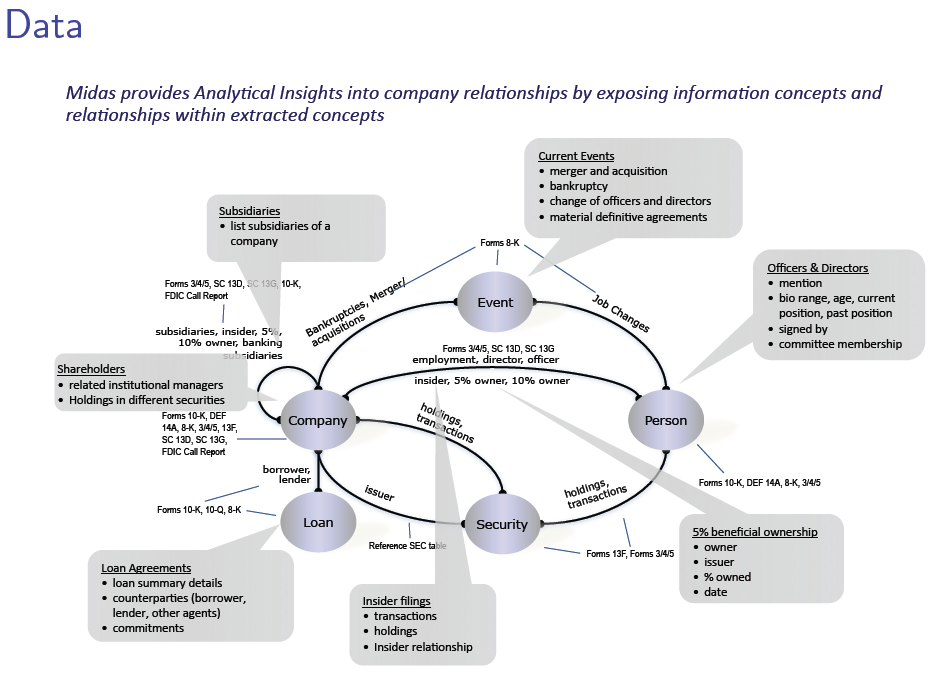 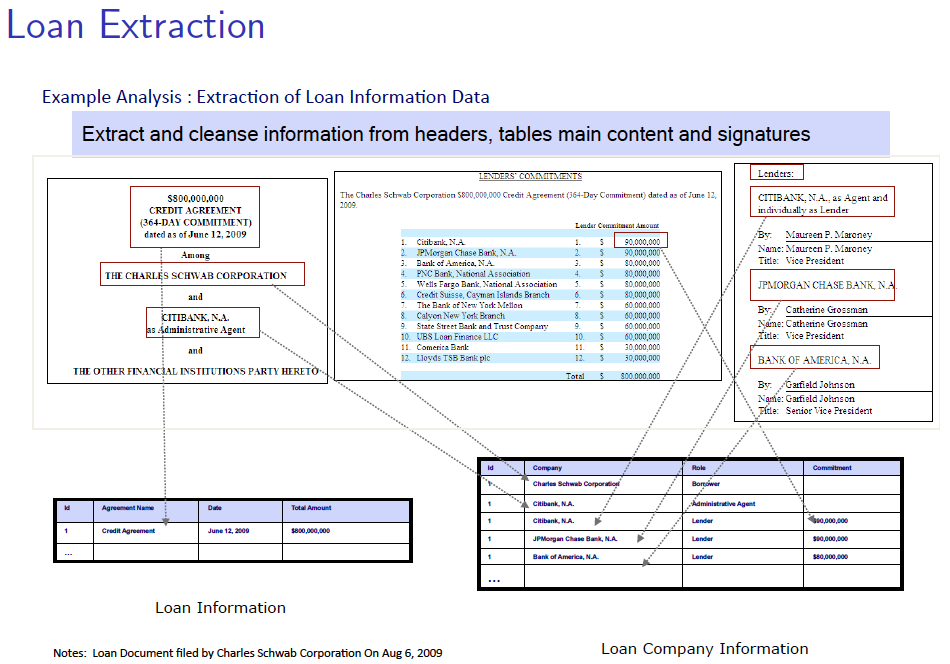 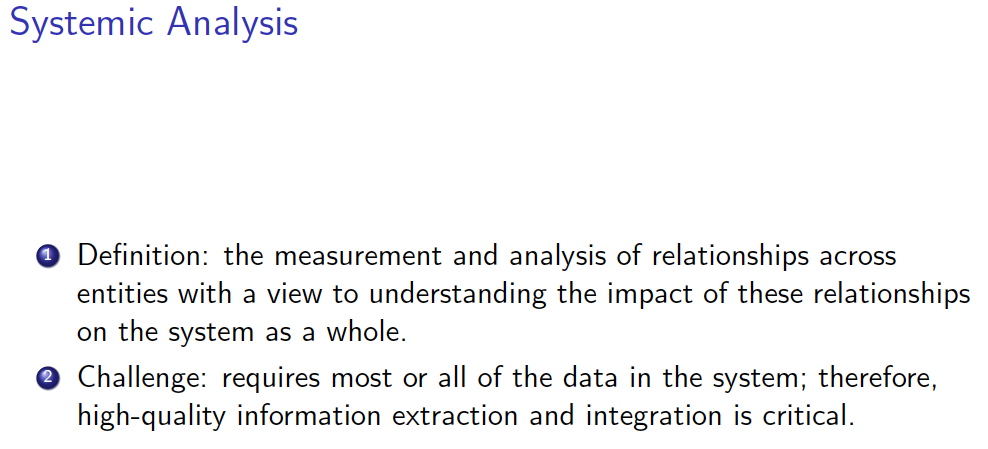 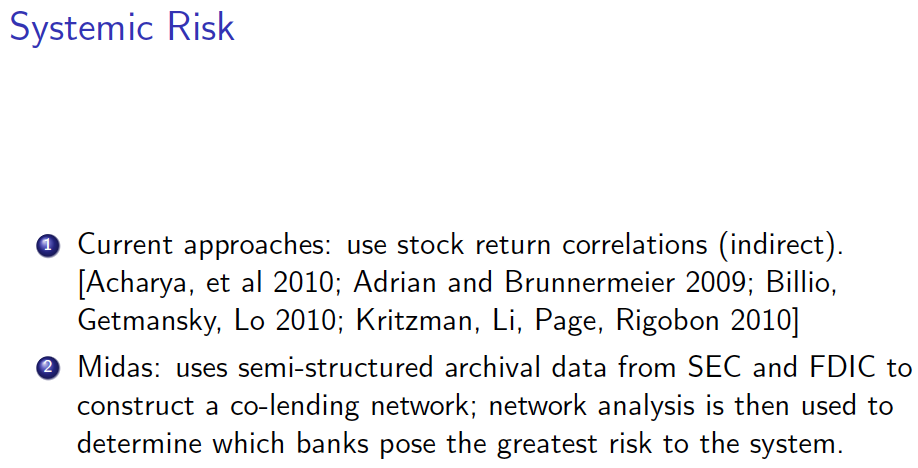 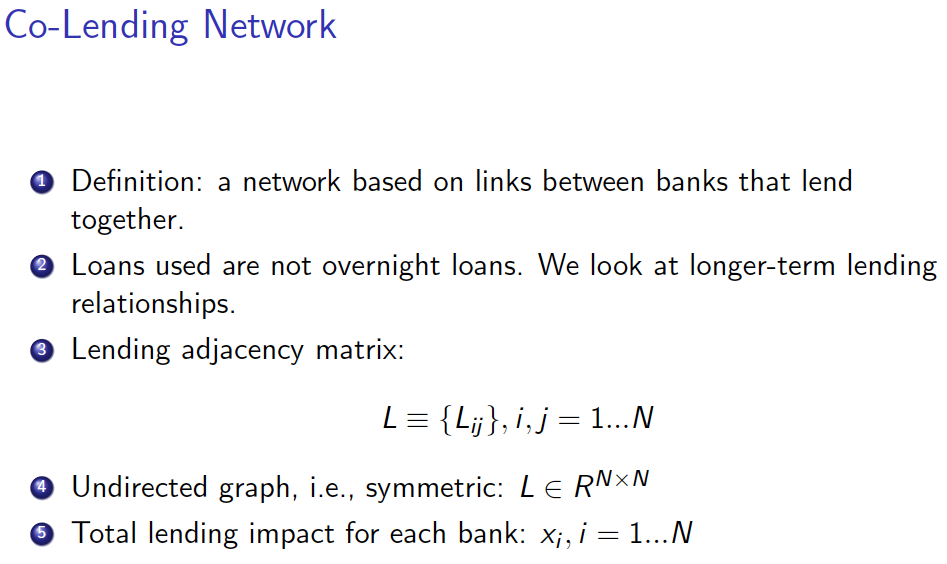 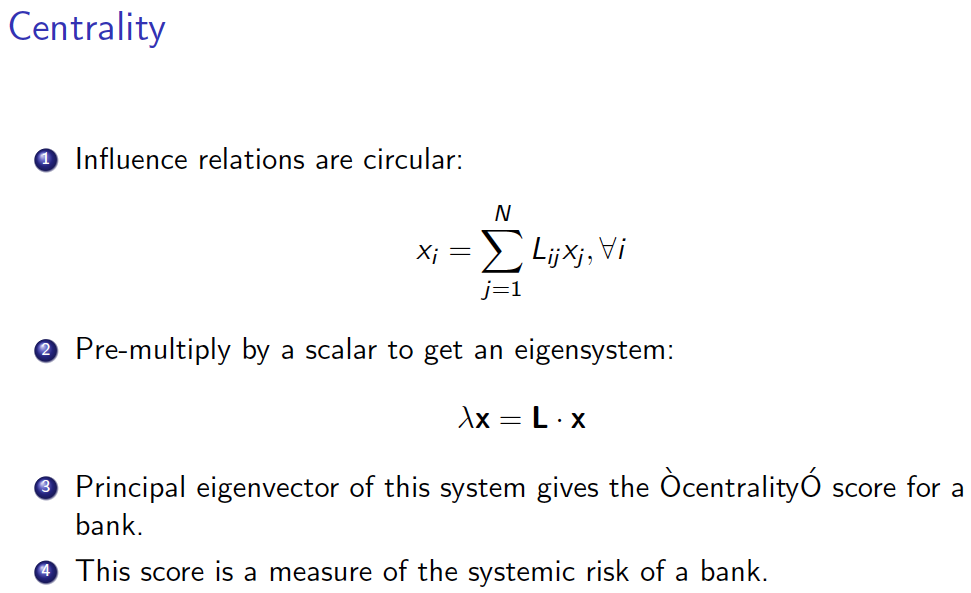 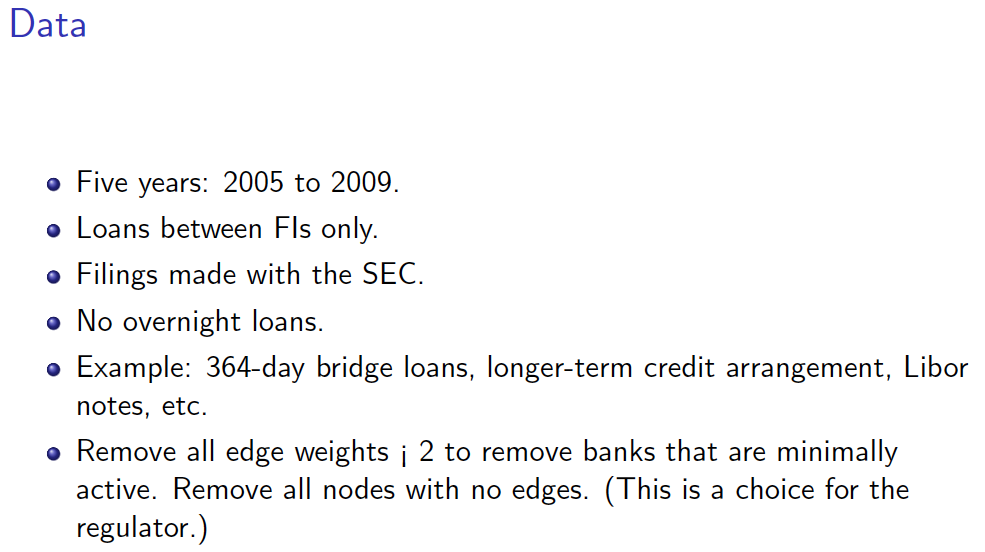 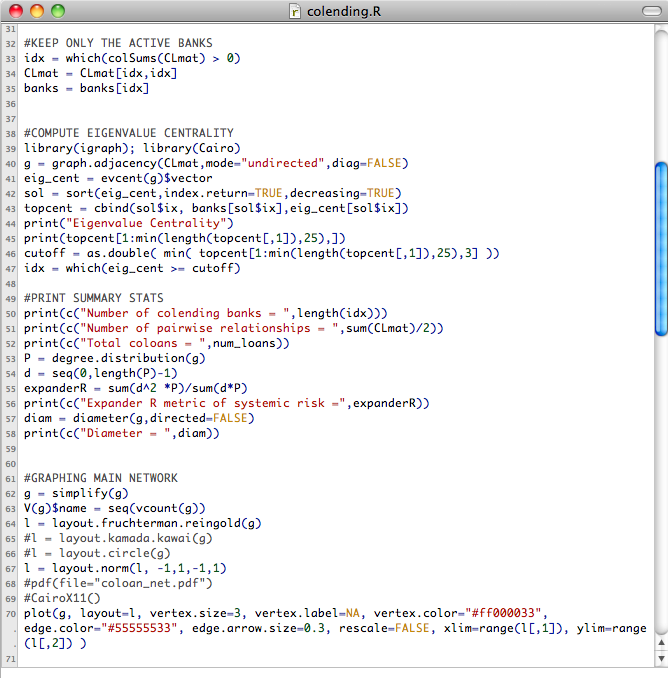 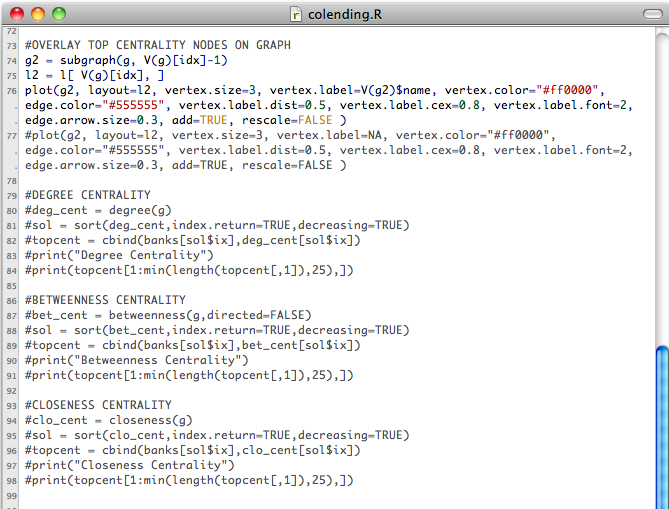 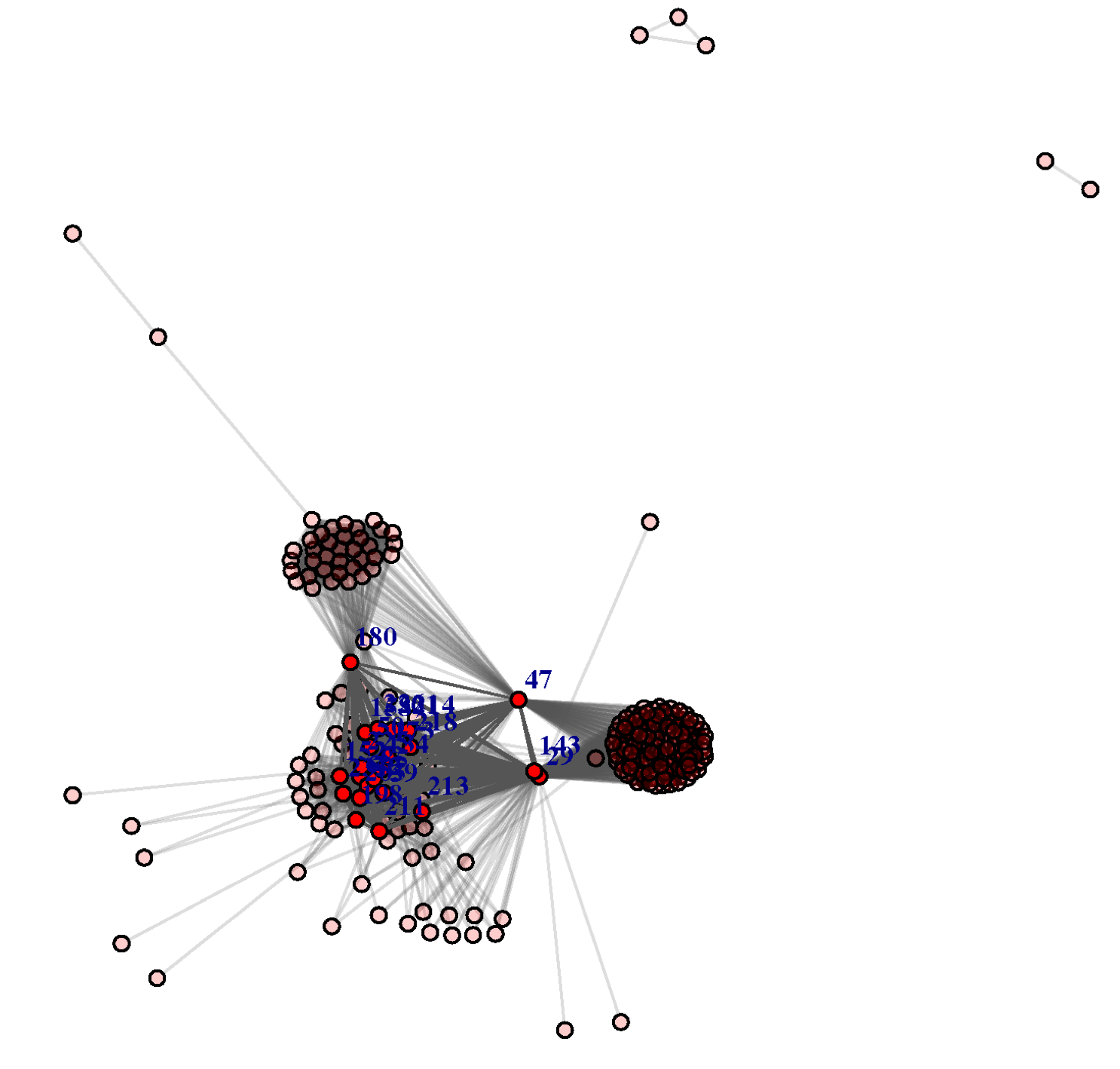 2005
Citigroup Inc.
J.P. Morgan Chase
Bank of America Corp.
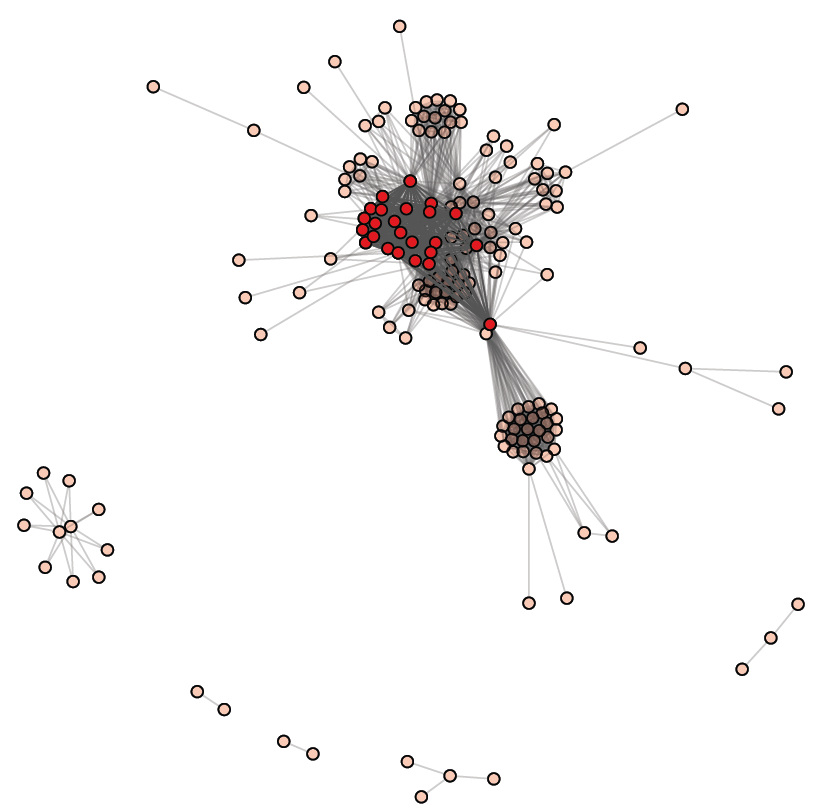 2006
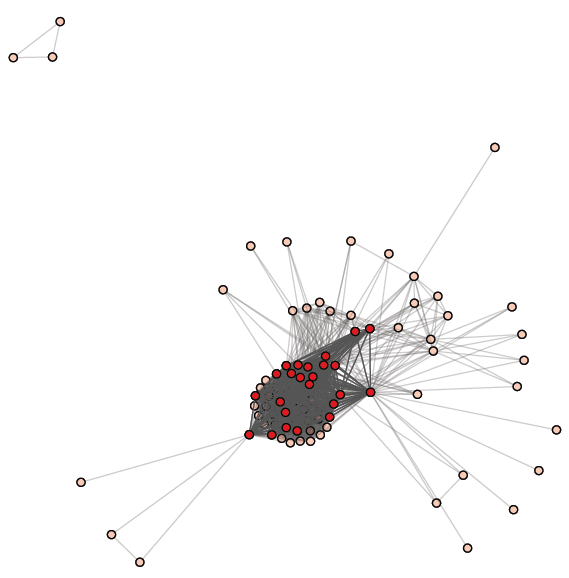 2007
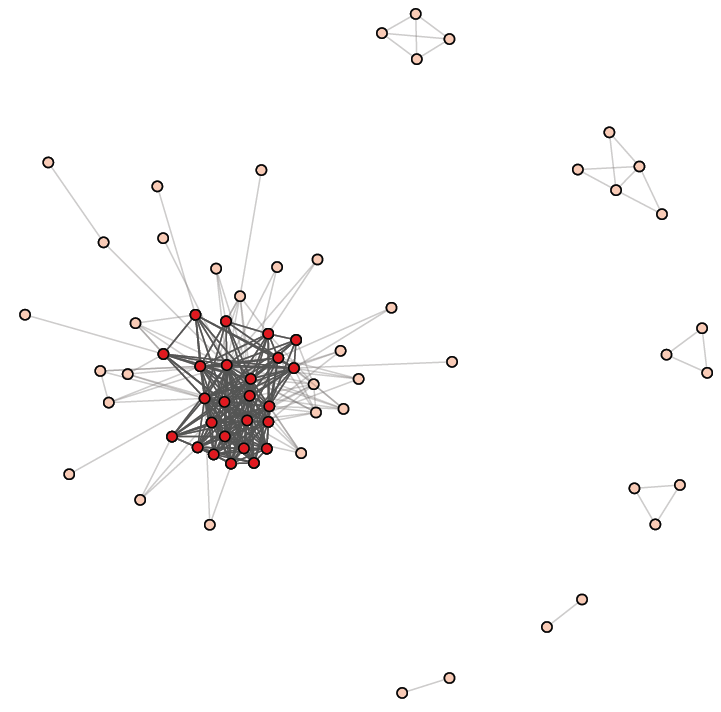 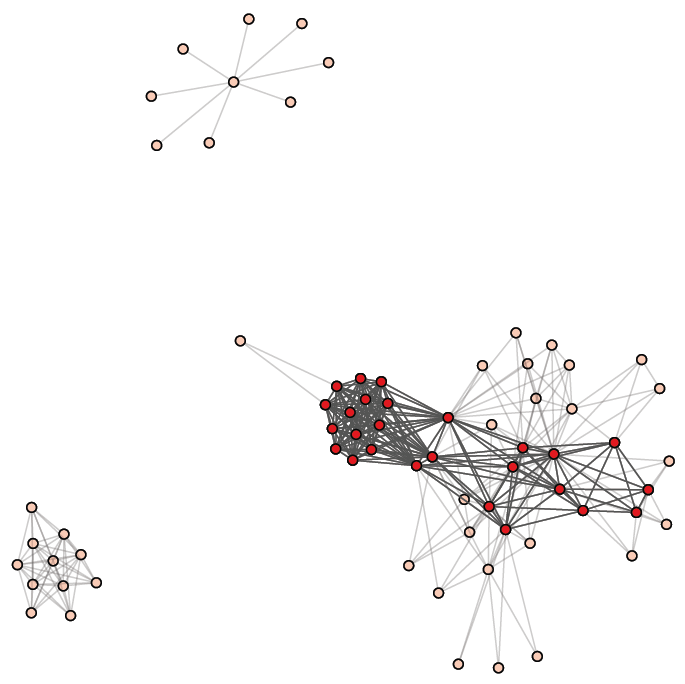 2008
2009
24
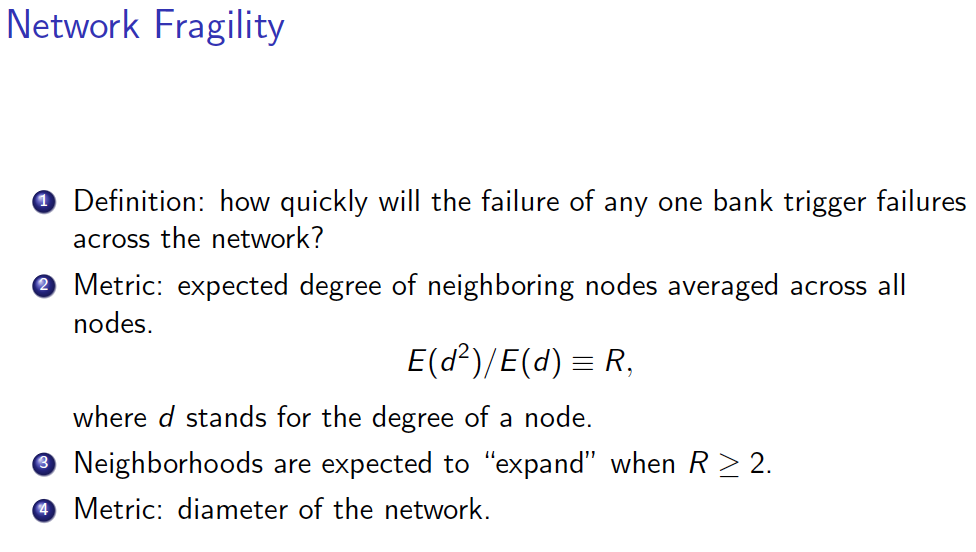 25
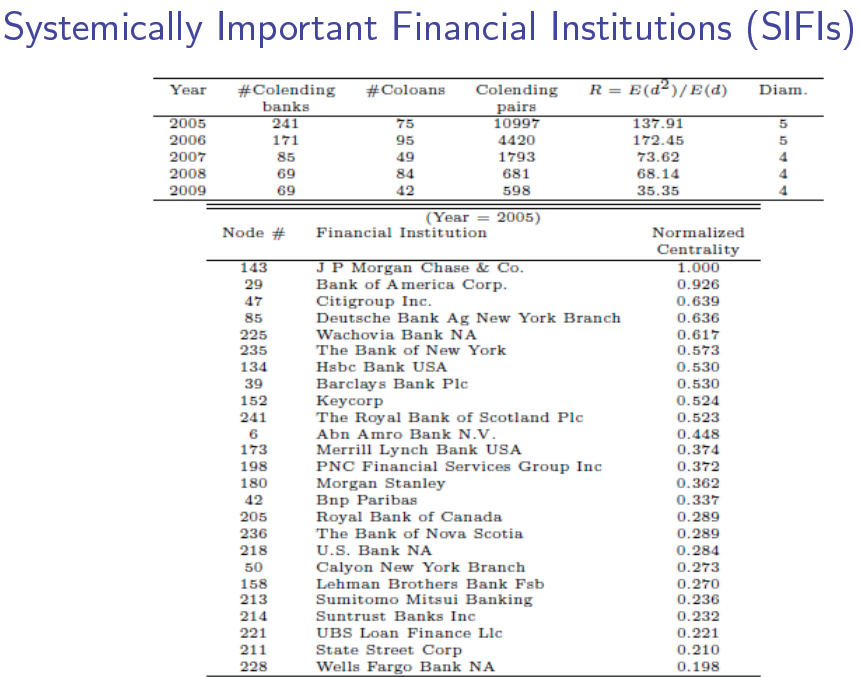 26
Modifying Home Loans with R models
THE PRINCIPAL PRINCIPLE: Optimal Modification of Distressed Home Loans (Why Lenders should Forgive, not Foresake Mortgages) [Journal of Financial and Quantiative Analysis, 2012]
STRATEGIC LOAN MODIFICATION: An Options based response to strategic default(joint work with Ray Meadows)[Journal of Banking and Finance, 2013]
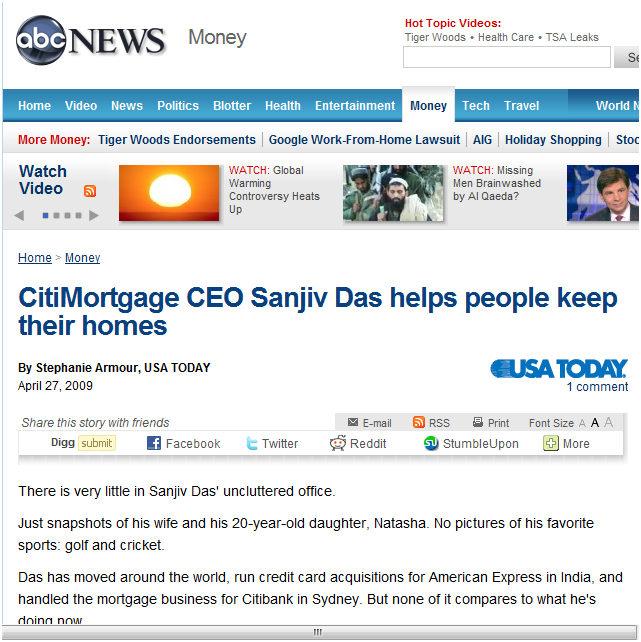 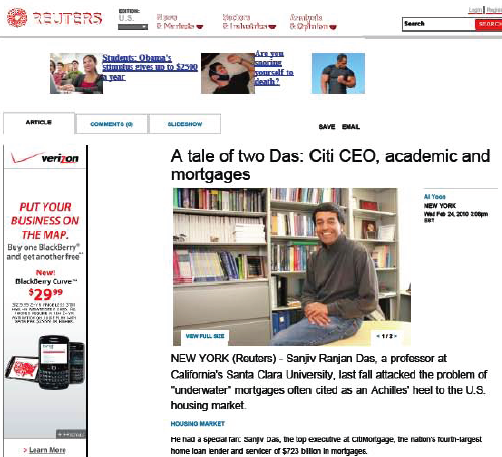 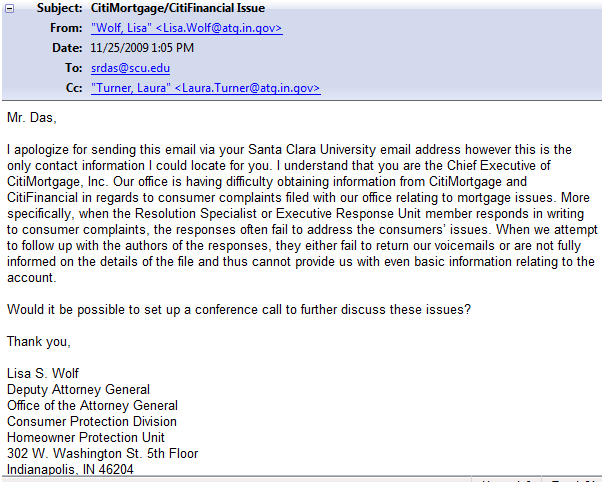 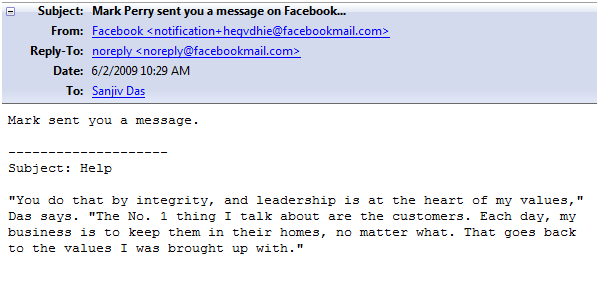 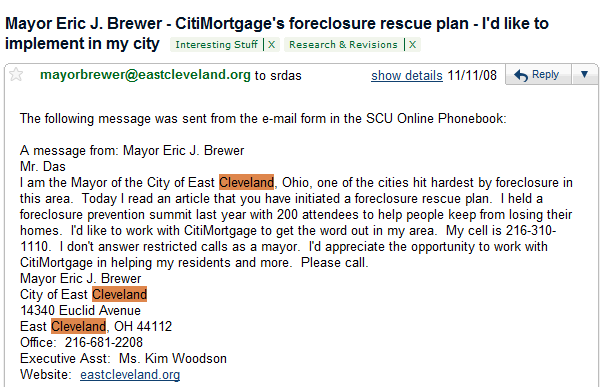 Game theoretic problem: 

Lender determines the loan modification that maximizes value of loan given that the borrower will act strategically in his best interest.
Model
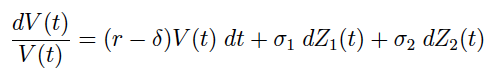 Home value
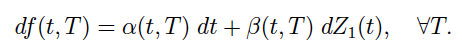 HJM
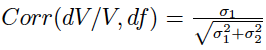 Correlation
http://algo.scu.edu/~sanjivdas/
32
“Iso-Service” Surface
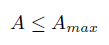 choose
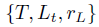 Loan balance = $300,000
Home value = $250,000

Remaining maturity = 25 years
A = $1,933 per month 

Amax = $20,000 per year
	($1,667 per month)
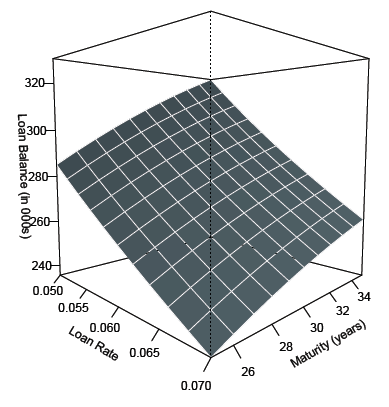 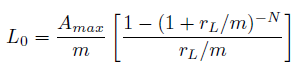 5/18/13
http://algo.scu.edu/~sanjivdas/
33
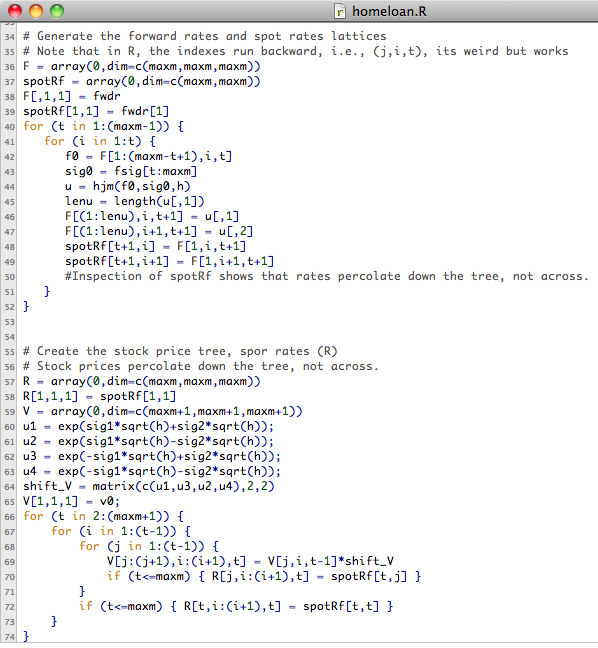 Some R
Cure risk and Re-default Risk
The risk of unnecessary relief, i.e., the borrower would not have ultimately defaulted.
Providing futile relief, leading to ultimate default anyway.
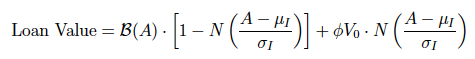 A: borrower income available for housing service, with mean μ and std. dev σ.
Value of loan accounting for willingness to pay
http://algo.scu.edu/~sanjivdas/
35
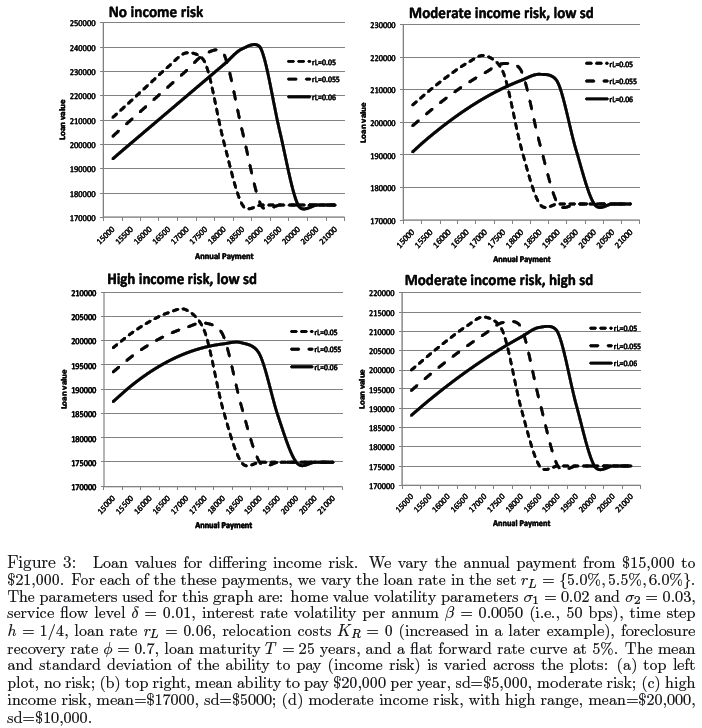 http://algo.scu.edu/~sanjivdas/
36
Logit: Explaining Re-default
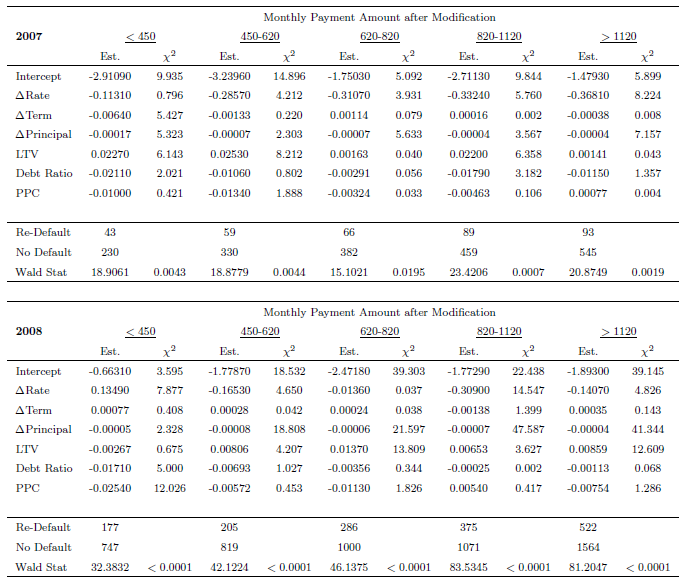 http://algo.scu.edu/~sanjivdas/
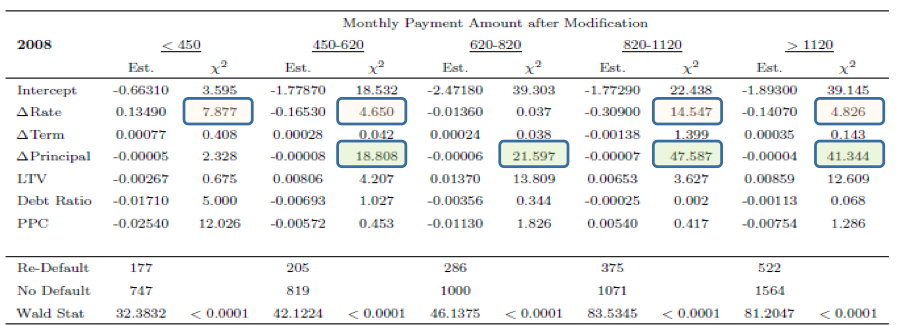 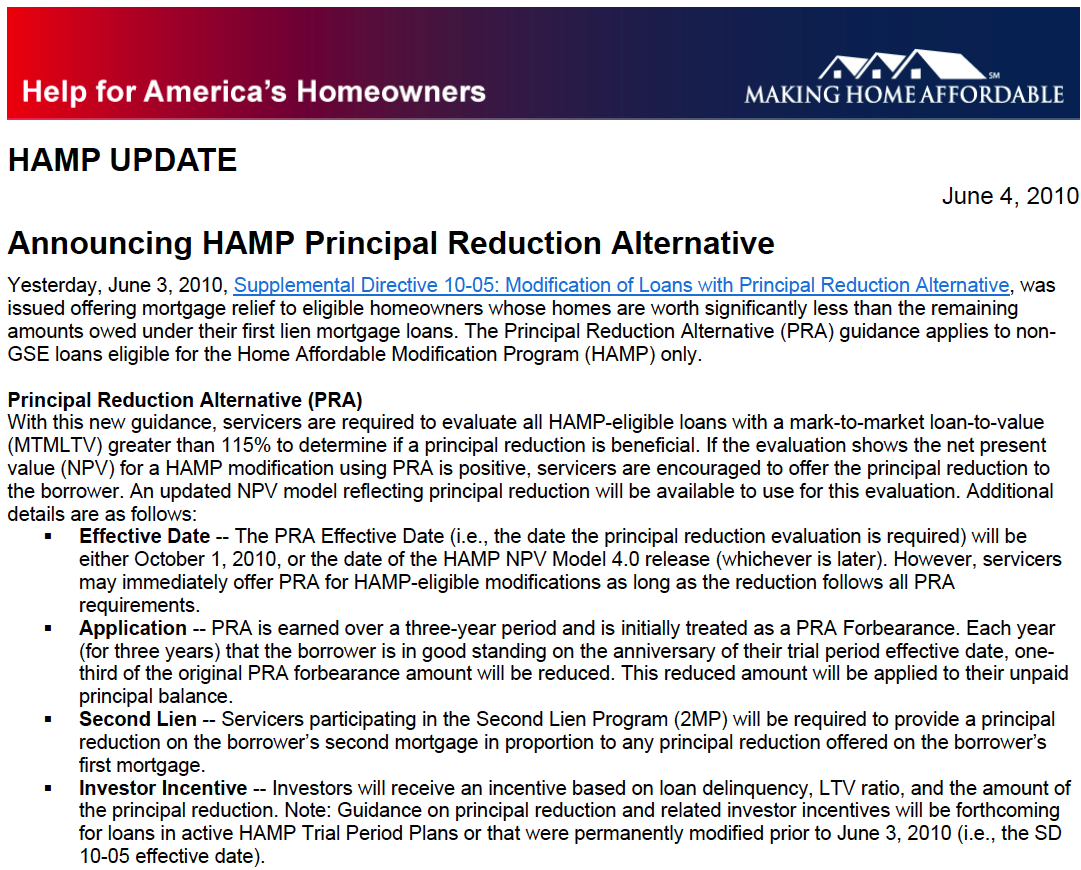 Portfolio Optimization using R
The research papers for this work are on my web page – just google it.
http://algo.scu.edu/~sanjivdas/research.htm/

Das, Markowitz, Scheid, and Statman (JFQA 2010), “Portfolio Optimization with
	Mental Accounts”
2.  Das & Statman (JEDC 2013), “Options and Structured Products in Behavioral Portfolios”
Standard Optimization Problem
Risk aversion
Mean
Covariance matrix
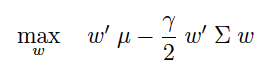 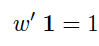 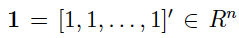 Portfolio weights
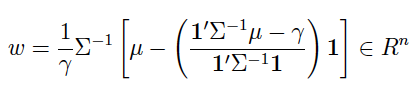 SOLUTION:
See Das, Markowitz, Scheid, Statman (JFQA 2010)
Sanjiv Das
41
An alternate problem
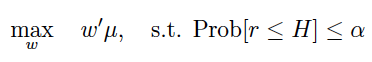 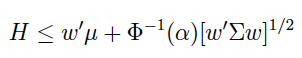 For normal returns
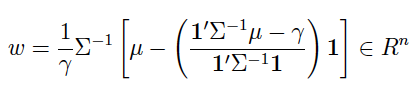 Solve for γ
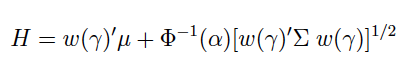 Sanjiv Das
42
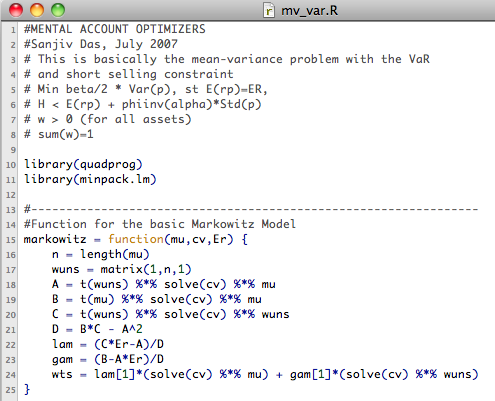 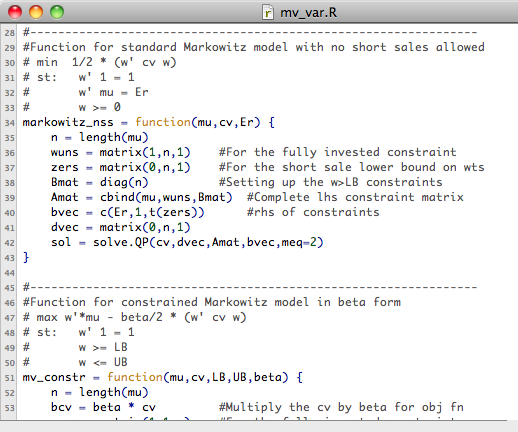 Sub-portfolios and overall portfolio
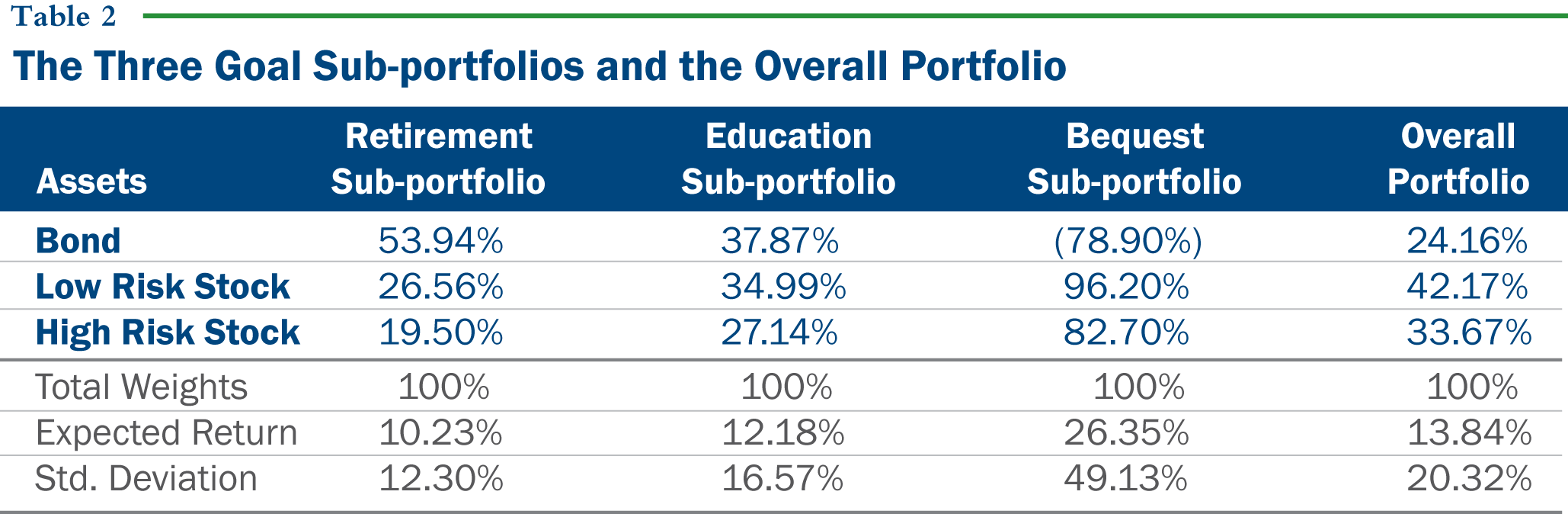 The expected return of the overall portfolio is the weighted average of the expected returns of the sub-portfolios.
The risk of the overall portfolio is not the weighted average of the risk of the sub-portfolios.
Sanjiv Das
45
Real portfolios versus virtual portfolios
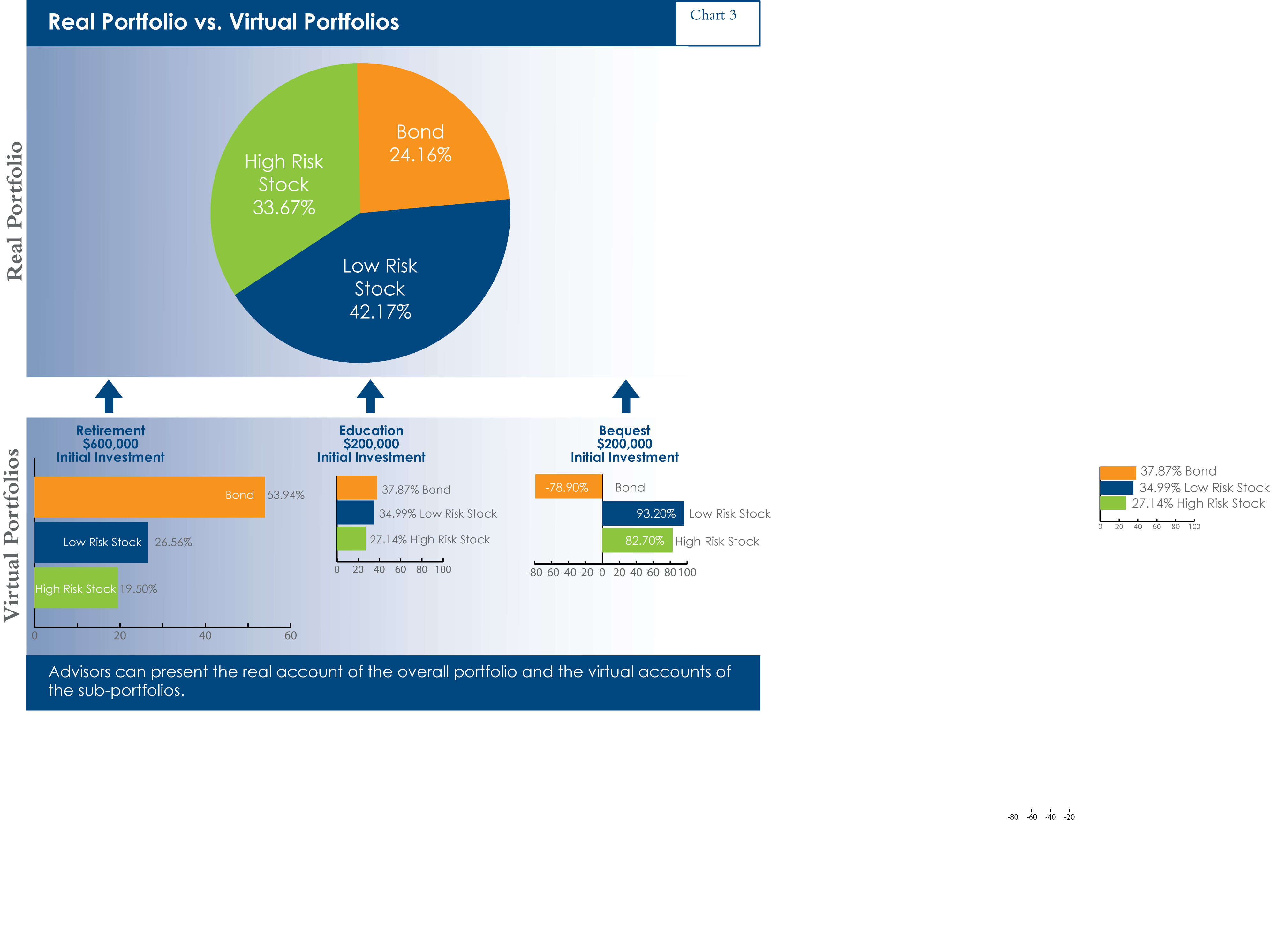 Sanjiv Das
46
Risk as probability of losses
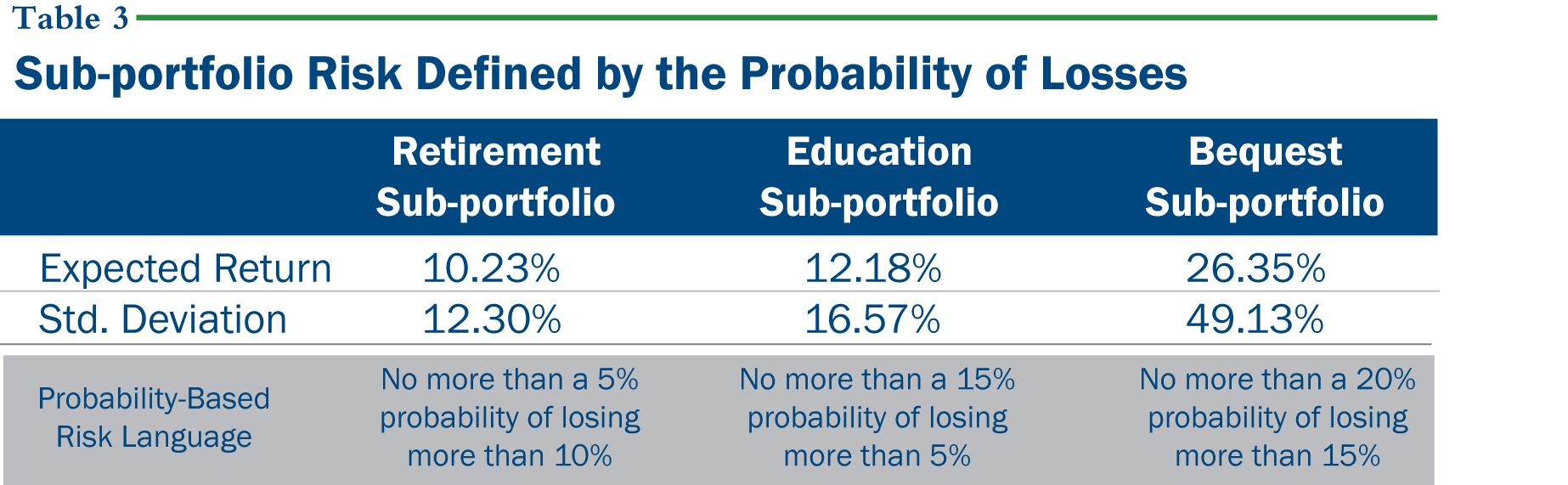 Mean-variance problem: Minimize Risk (variance) subject to minimum level of Expected Return.
Behavioral portfolio theory: Maximize Return subject to a maximum probability of falling below a threshold.
Sanjiv Das
47
Efficient Frontiers in the BPT (Mental Account) World
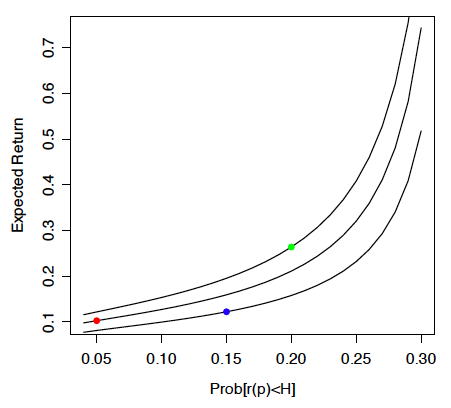 Sanjiv Das
48
Short-Selling Constraints
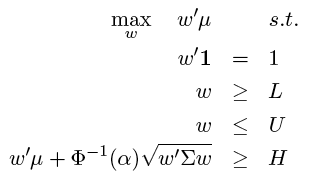 Linear program with non-linear constraints. This is not a standard quadratic programming problem (QP) like the Markowitz model. 
MVT uses a standard QP: quadratic objective function with linear constraints.
49
Modified Problem
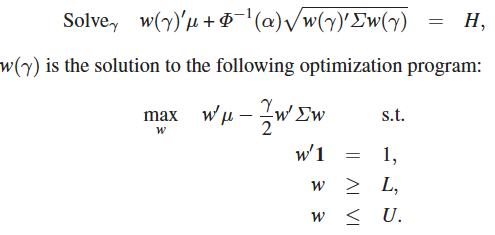 Standard QP
Standard QP problem with linear constraints
Amenable to industrial optimizers; we use the R system with the quadprog package and minpack.lm library.
San Diego, 12-Nov-2007
50
MV Frontier with Short-selling
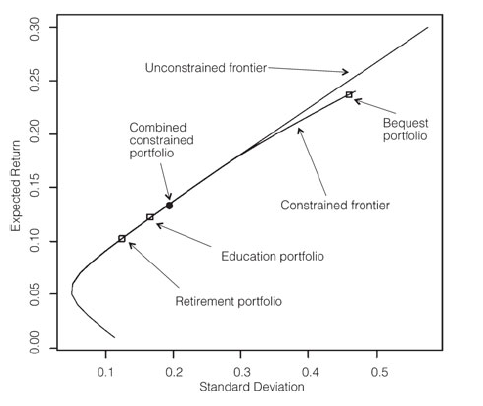 Sanjiv Das
51
Deviating from Normality with Copulas
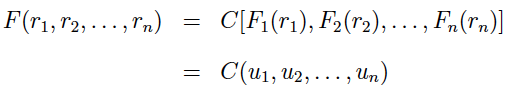 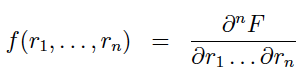 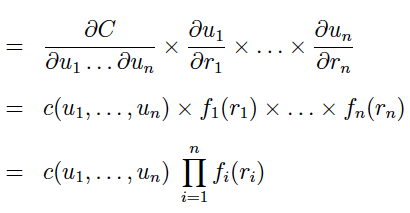 Sanjiv Das
52
Gaussian Copula
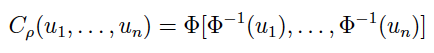 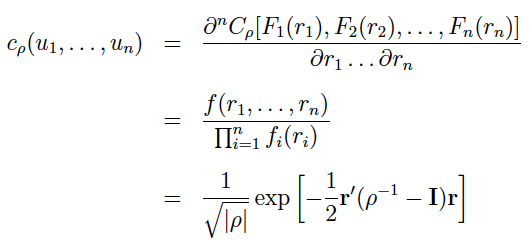 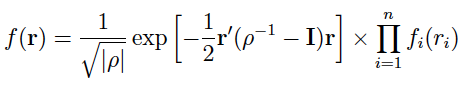 Sanjiv Das
53
Extended Optimization Problem
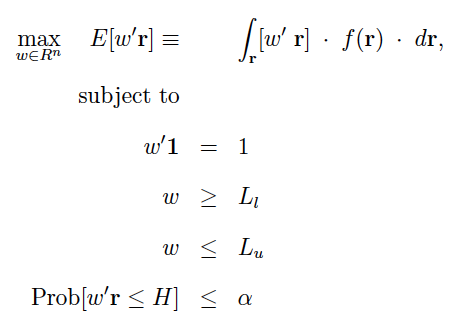 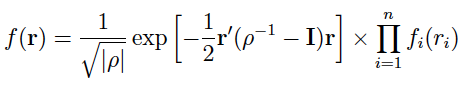 Sanjiv Das
54
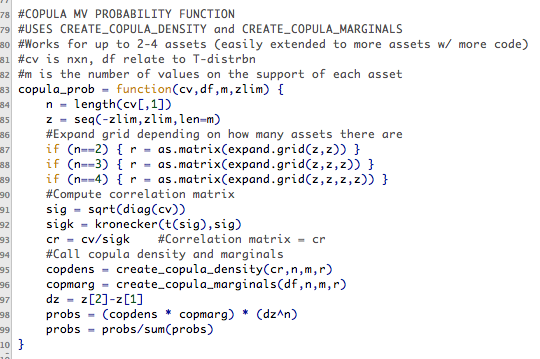 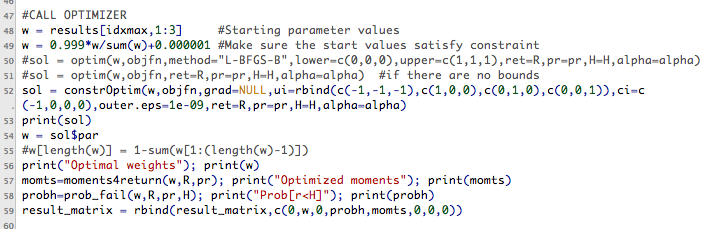 Solution
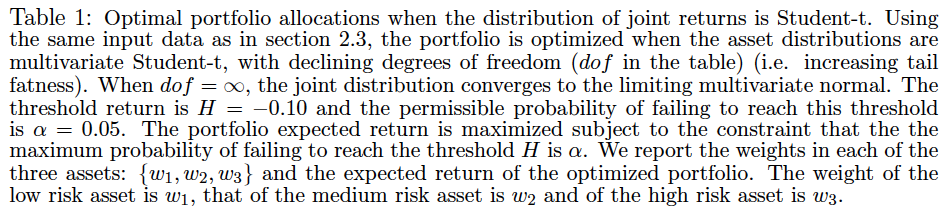 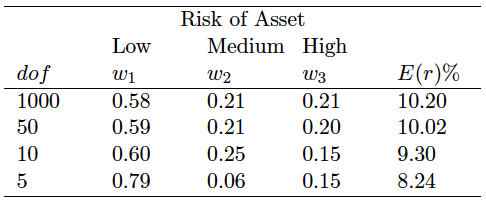 Sanjiv Das
56
Structured Product: The Barrier-M-note
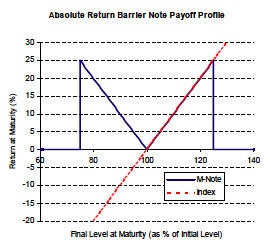 Sanjiv Das
57
Barrier-M Note
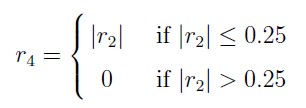 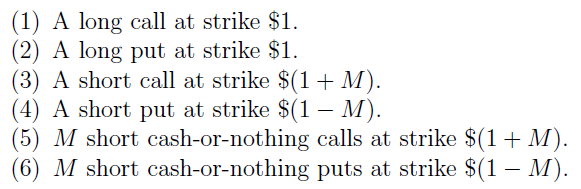 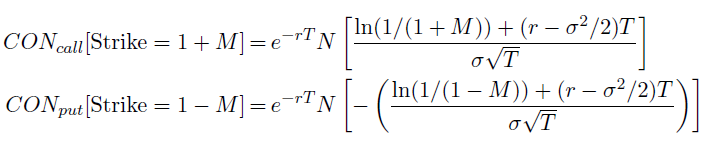 Sanjiv Das
58
“Truncated Straddle”
Barrier-M-note
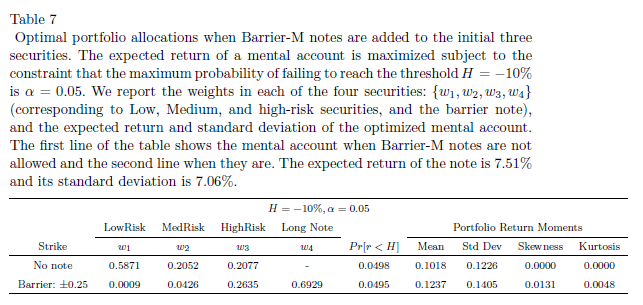 Return pick-up greater than 250 bps!
Sanjiv Das
59
Venture Capital Communities
Joint work with Amit Bubna (Indian School of Business) & N.R. Prabhala (University of Maryland, National University of Singapore).
Syndication
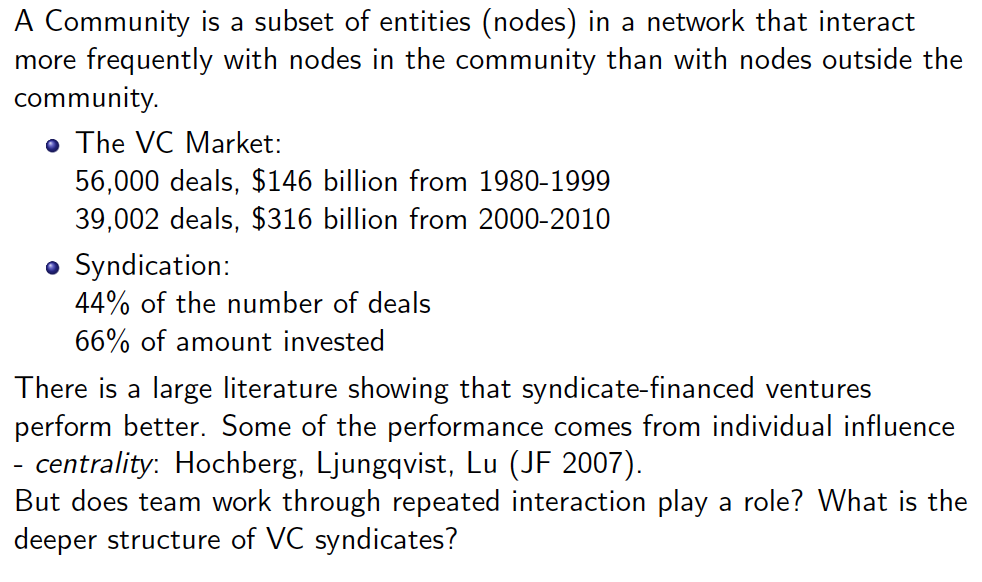 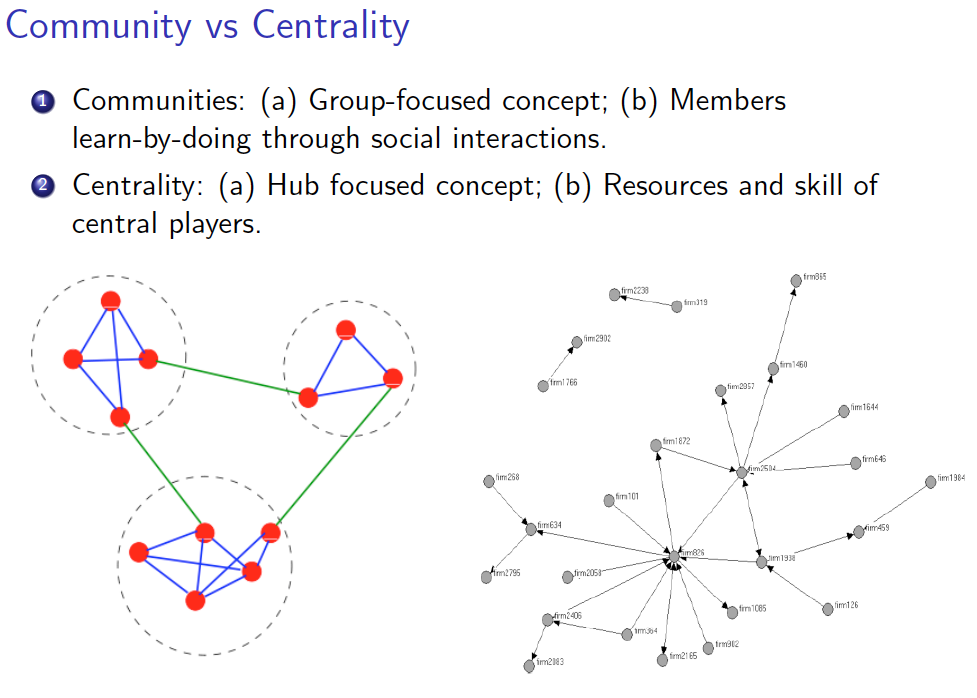 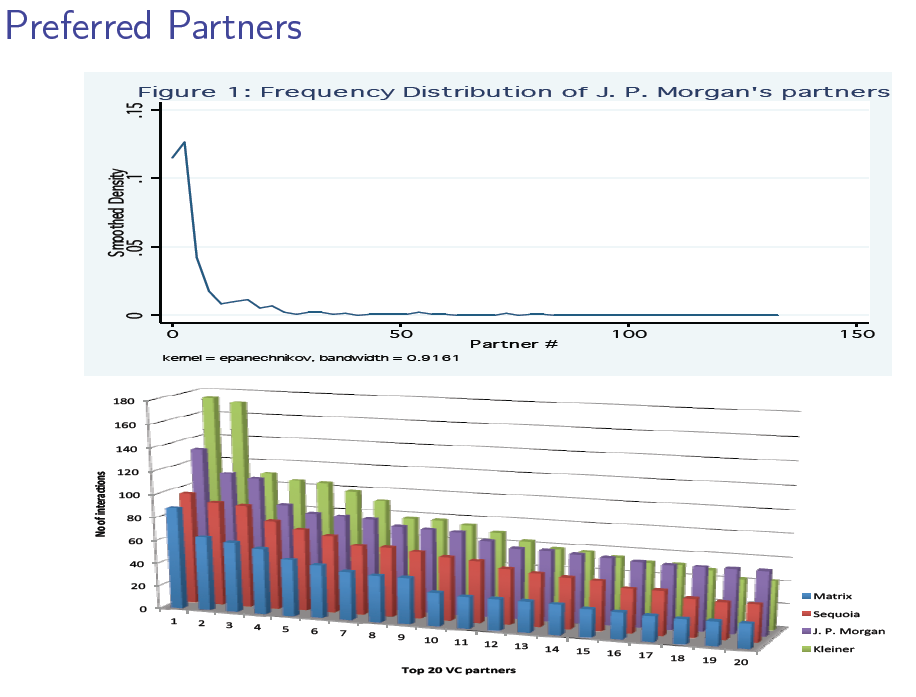 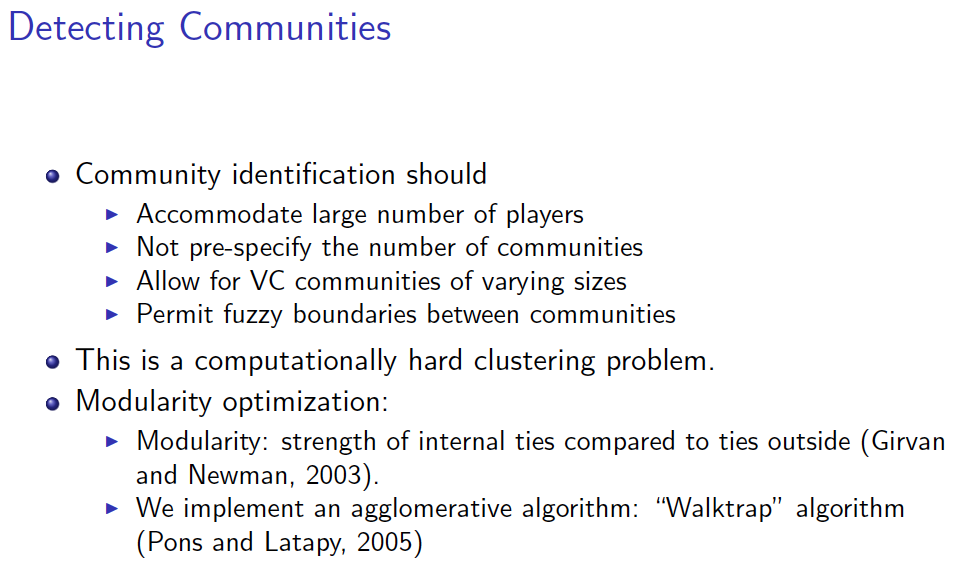 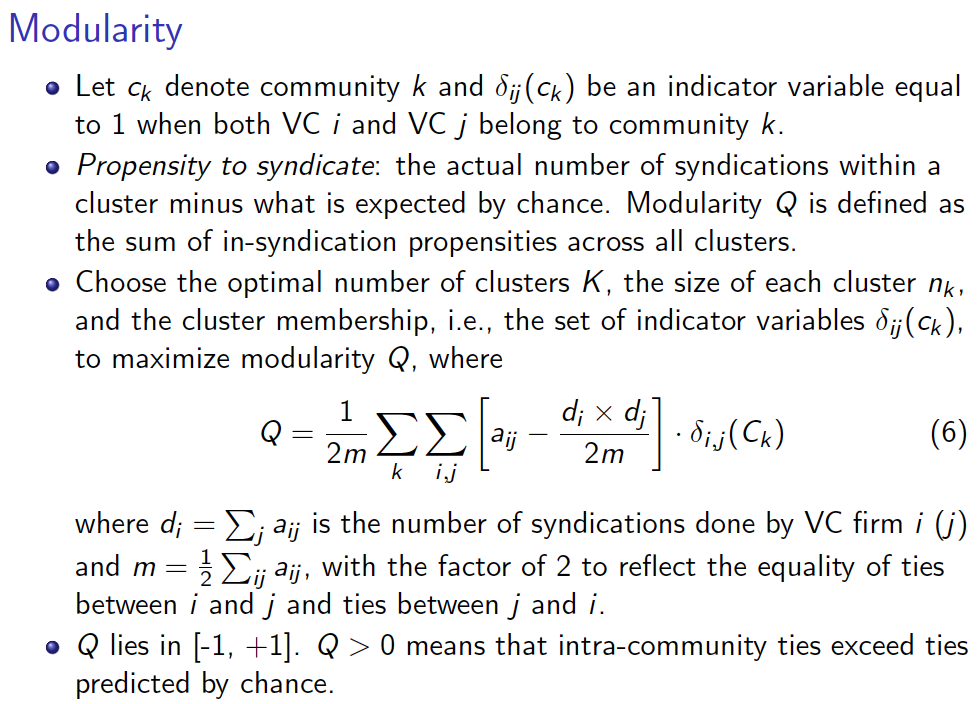 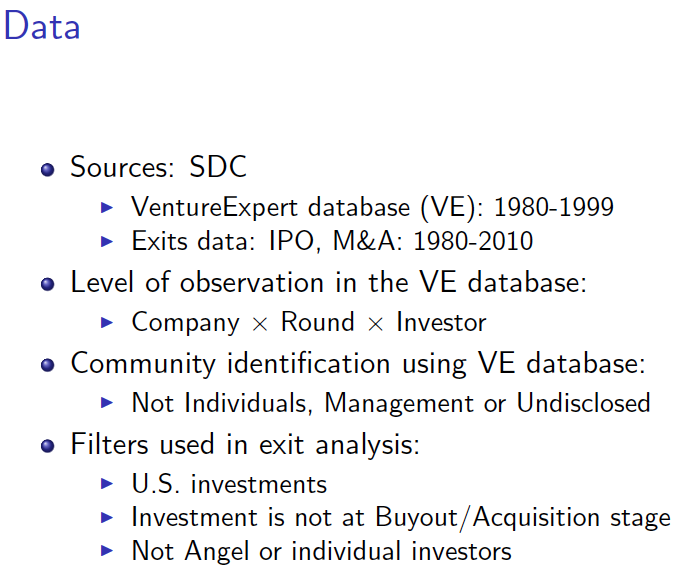 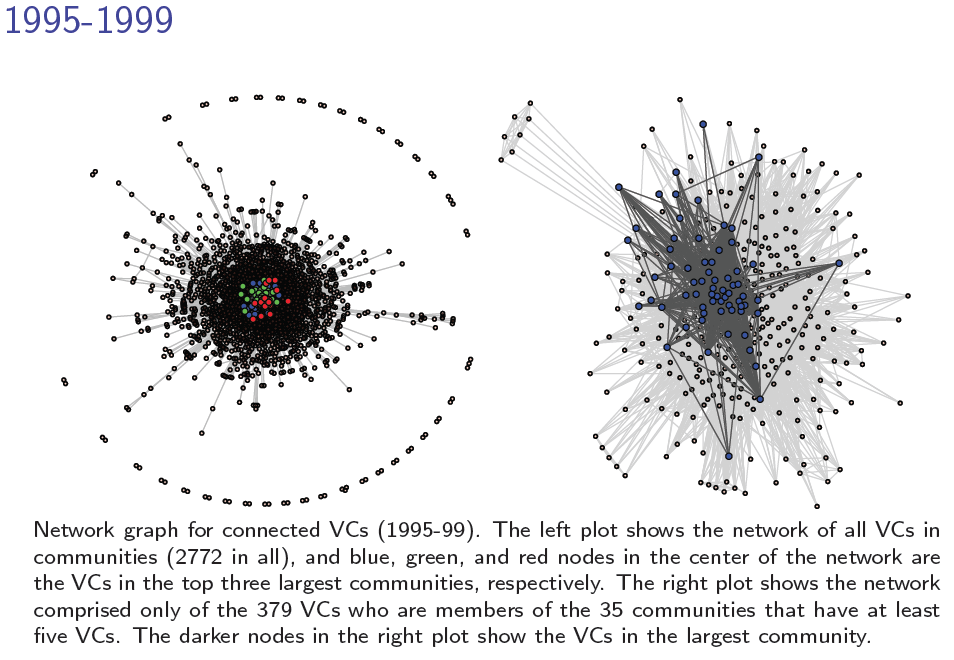 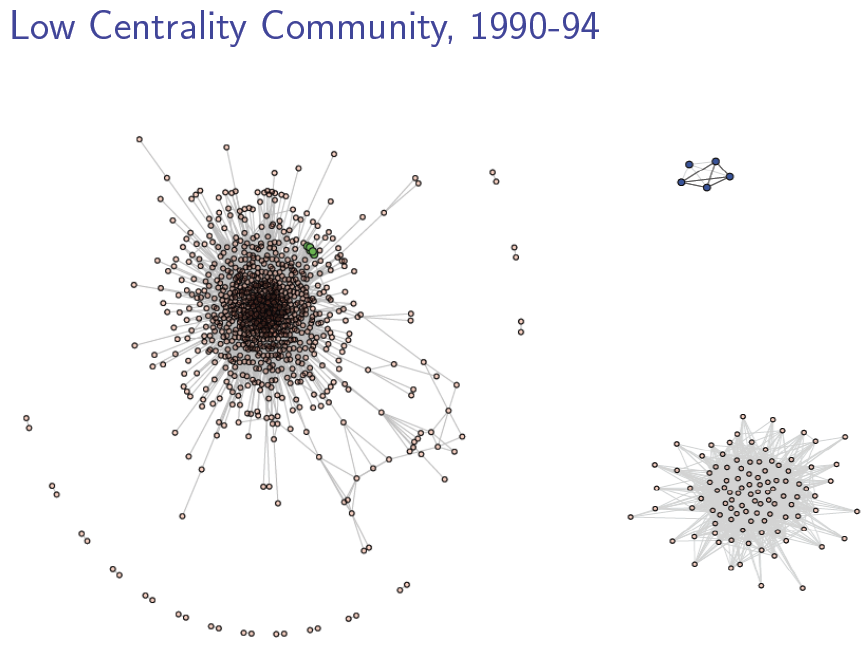 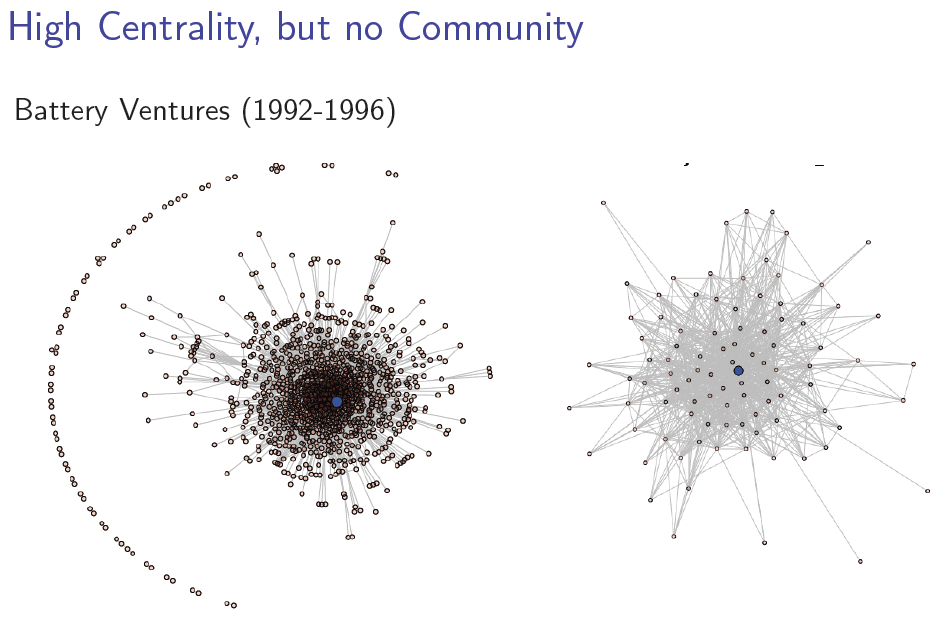 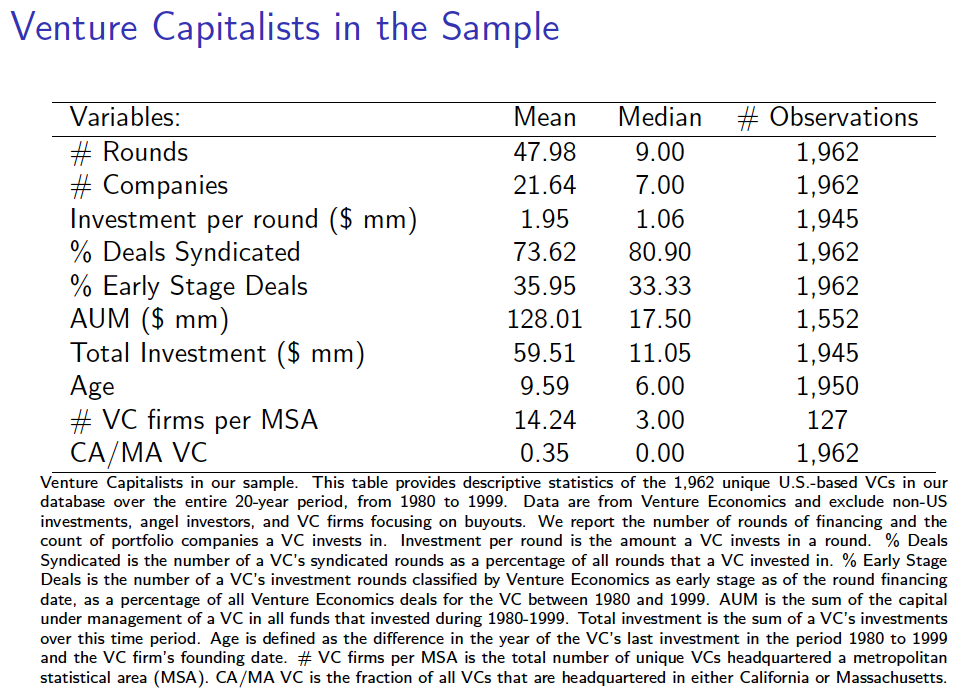 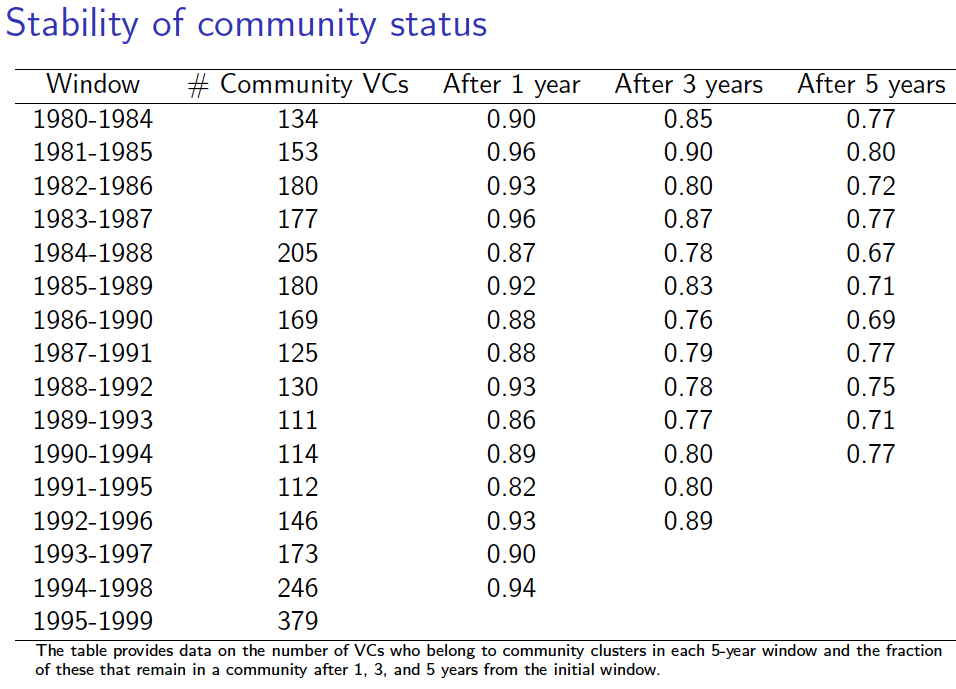 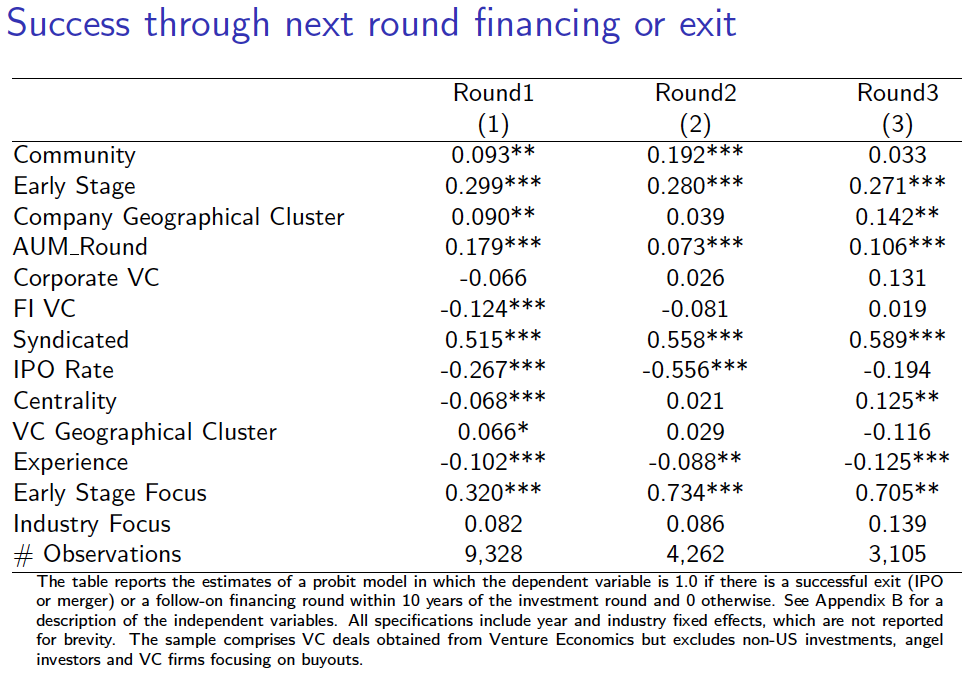 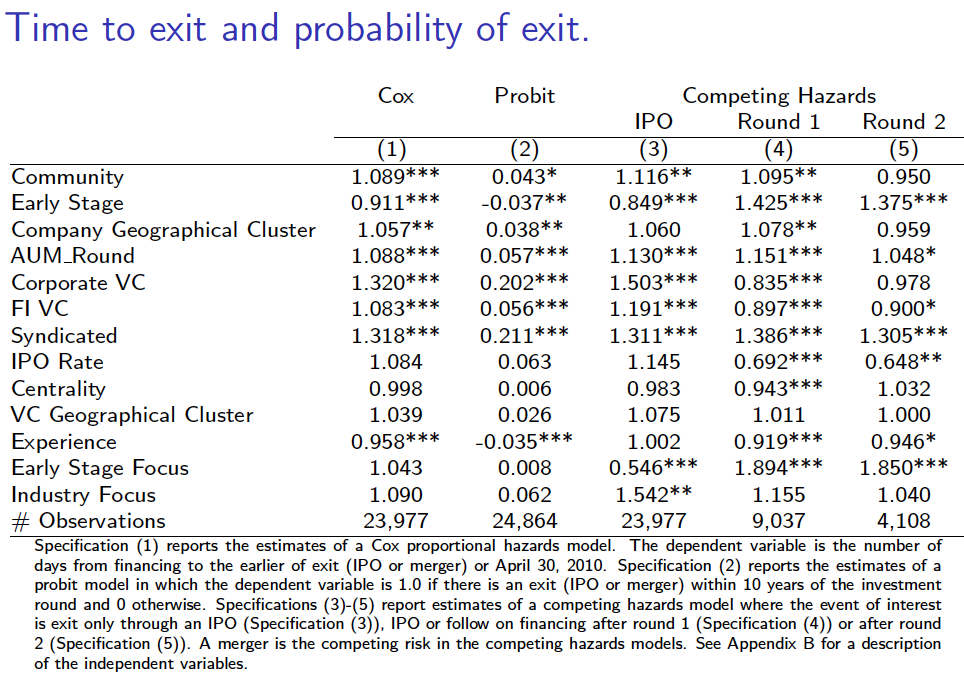 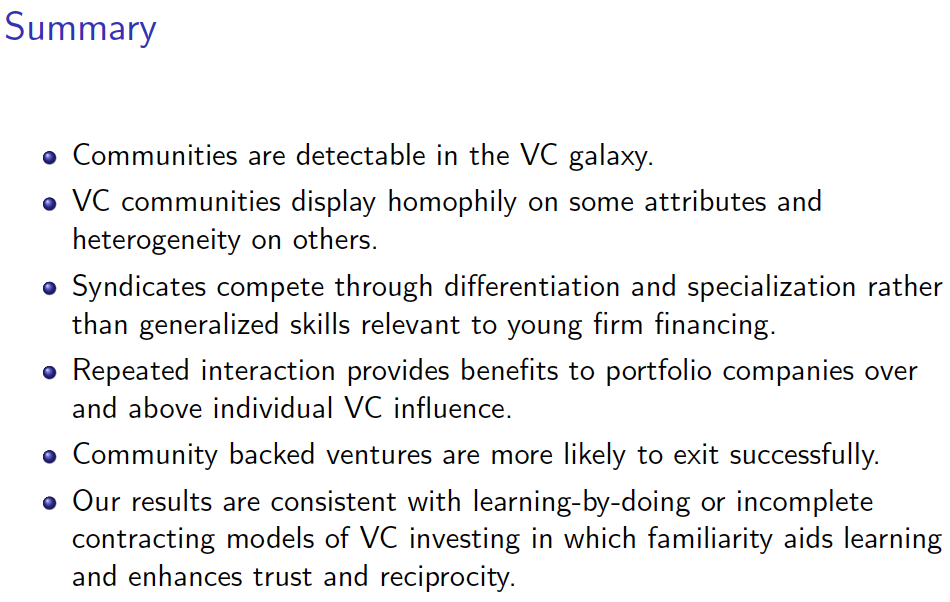 PEDAGOGICAL USES FOR R USING THE WEB
http://sanjivdas.wordpress.com/
Use the Rcgi package from David Firth: http://www.omegahat.org/CGIwithR/
You need two program files to get everything working.
(a)	The html file that is the web form for input data.
(b)	The R file, with special tags for use with the CGIwithR package.
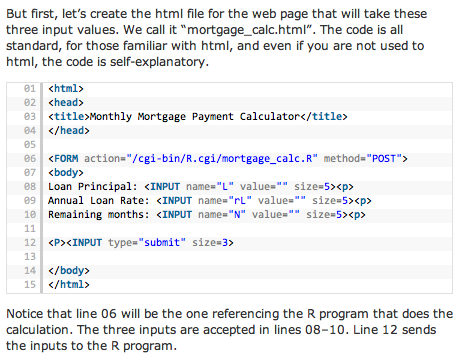 R Code called from CGI
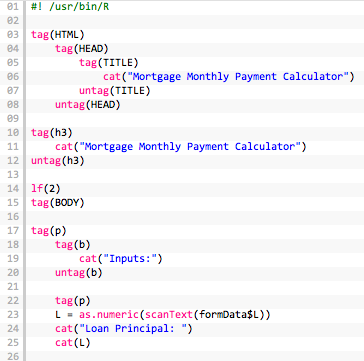 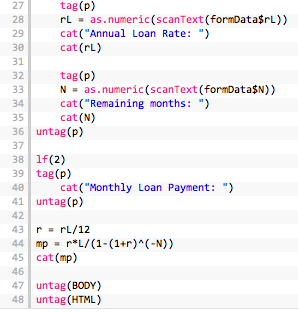 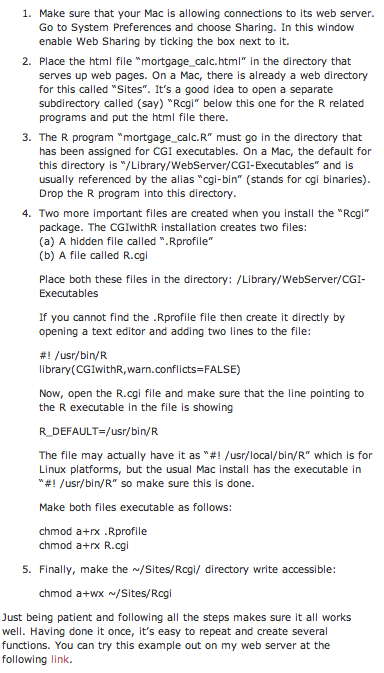 http://algo.scu.edu/~sanjivdas/Rcgi/mortgage_calc.html
[Speaker Notes: http://algo.scu.edu/~sanjivdas/derbook/ps_oneprob.html]
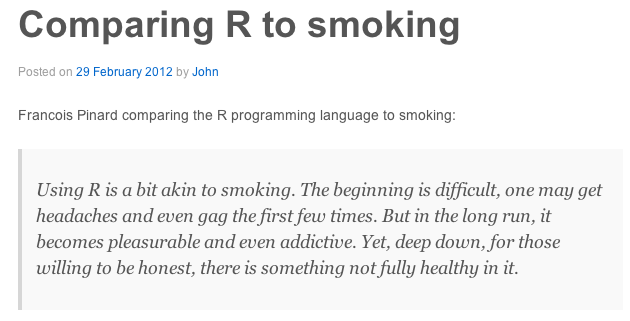 High-performance computing (parallelR)
Community detection
Network modeling
Q?
Optimization
Web functions
Calling C from R
Lattice dynamic optimization
High-dimensional distributions with copulas